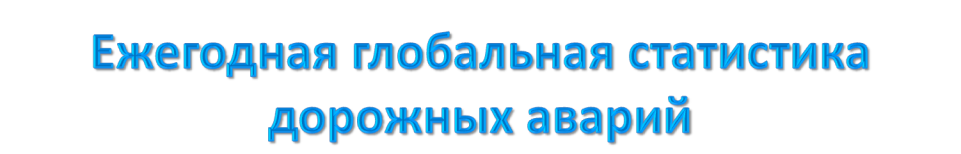 Почти 1,2 миллиона человек умирают в результате ДТП каждый год, в среднем 3287 человек в день, 20-50 миллионов получают травмы или становятся инвалидами.
Более половины всех случаев смерти на дорогах происходит среди молодых людей в возрасте 15-44 лет.
Дорожные аварии являются ведущей причиной смерти среди молодых людей в возрасте 15-29,.
Каждый год около 400.000 человек в возрасте до 25 лет погибает на дорогах мира, в среднем по 1000 в день.
Более 90% всех дорожно-транспортных происшествий со смертельным исходом в странах с низким и средним уровнем дохода, которые имеют менее половины автомобилей в мире.
Дорожные аварии обходятся в $ 518 миллиардов долларов во всем мире, для некоторых стран это от 1-2% от их годового ВВП.
Если не будут предприняты действия, для снижения количества дорожно-транспортных происшествий и травматизма, по прогнозам, станет пятой по значимости причиной смерти к 2030 году.
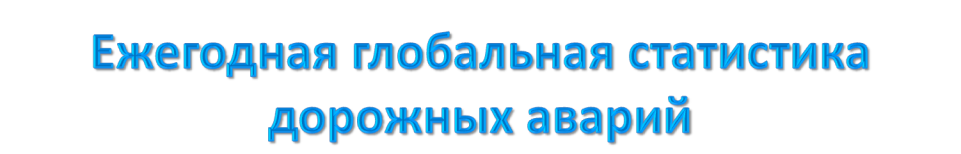 Каждый год 27953 человек умирают в автомобильных авариях в России. Это означает, что население России уменьшается на 94 человек каждый день. Каждые 15 минут кто-то умирает в автомобильной катастрофе. 
3-я часть умерших людей были пьяны. Каждые 45 минут  пьяные водители попадают в аварии со смертельным исходом.
25 процентов смертей в автомобильных авариях происходят из-за переговоров по сотовому телефону.
В 2010 году на 110-м китайском шоссе государственного значения была зафиксирована пробка, которую называют крупнейшей за историю автомобильного транспорта. Некоторые водители сообщали, что они ехали 100-километровый участок в течение 5 дней, а всего затор длился с 14 по 25 августа. Причиной пробки стало резкое увеличение количества грузовиков, которые везли уголь из провинции Внутренняя Монголия в Пекин, в сочетании с автодорожными работами.
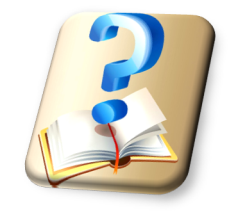 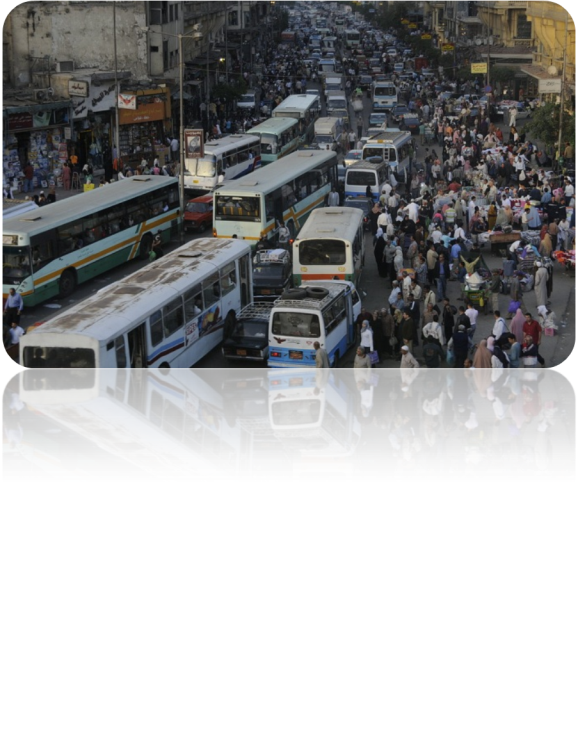 Причиной пробки стало резкое увеличение количества грузовиков, которые везли уголь из провинции Внутренняя Монголия в Пекин, в сочетании с автодорожными работами.
Сравнительная статистика ДТП в России и
Приволжском федеральном округе
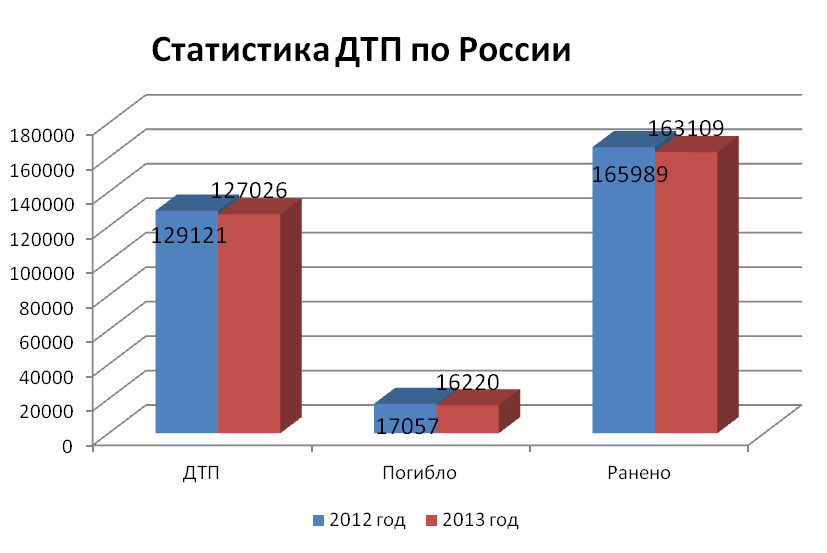 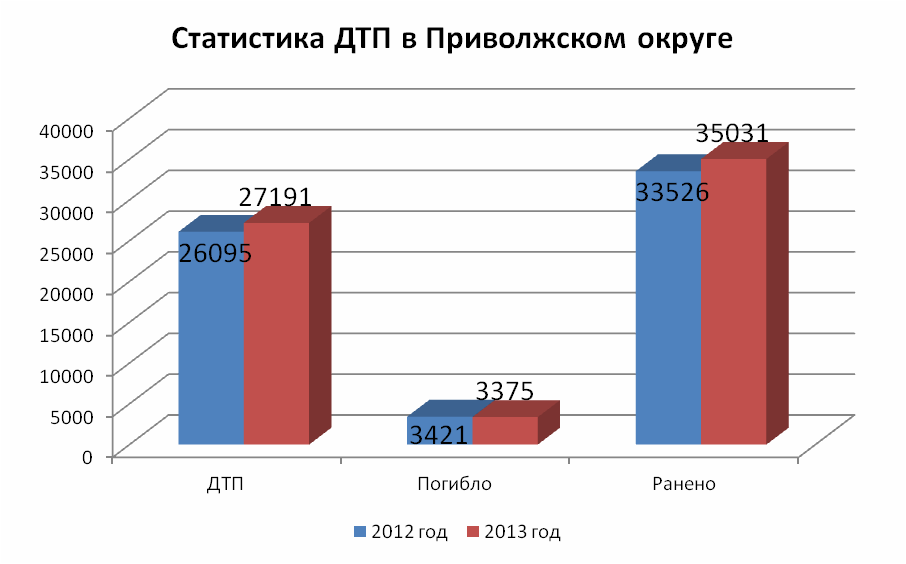 Сравнительная статистика ДТП в 5-ти областях
Приволжского федерального округа
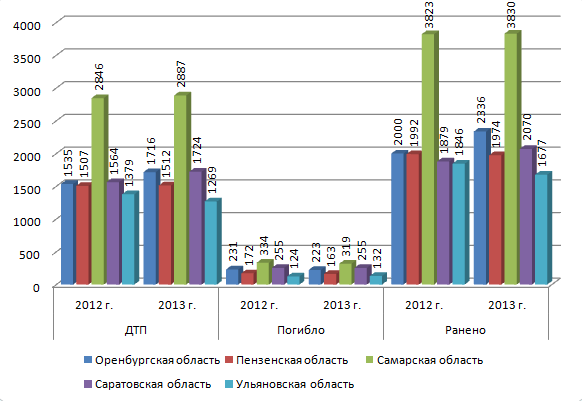 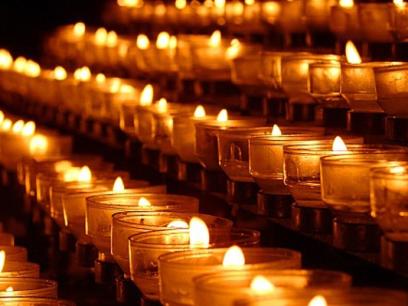 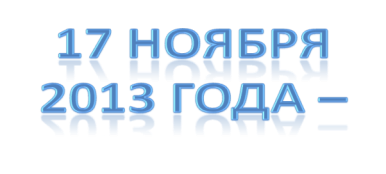 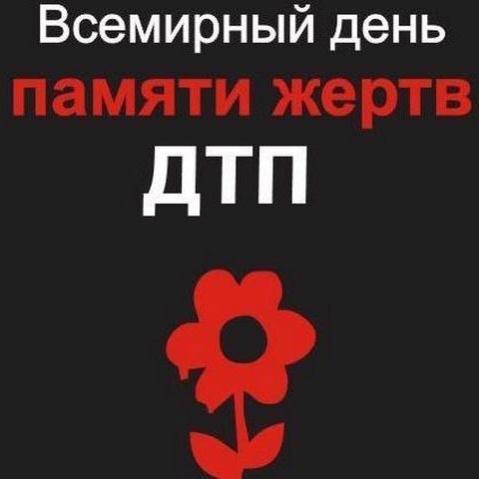 Просто пойти и за них помолиться,Просто напомнить и объединиться,Не забывать никогда, не ругаться,А объяснять всем, за всех волноваться.В день всех печалей и траура пусть,Жертв ДТП мы припомним сквозь грусть…
«Неугаданное»
Ответь себе на вопросы:
Достаточно ли ты предусмотрителен и законопослушен при участии в дорожном движении? 

Достаточно ли подготовлен для участия в дорожном движении? 

Есть ли осознание ответственности перед собой и перед другими? 

Есть ли уважение ко всем участникам движения на дорогах?
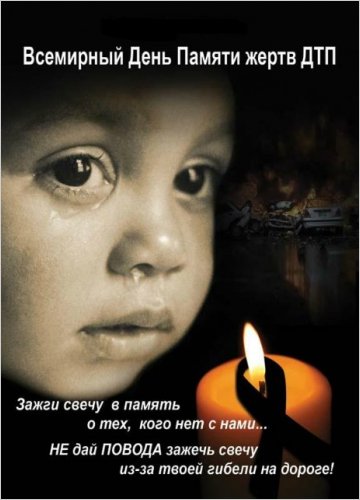 В Австралии для предотвращения гибели коал под колёсами автомобилей протягивают искусственные лианы из канатов, соединяющие эвкалипты по обе стороны трассы. Животные охотно пользуются этими мостиками.
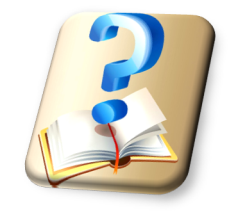 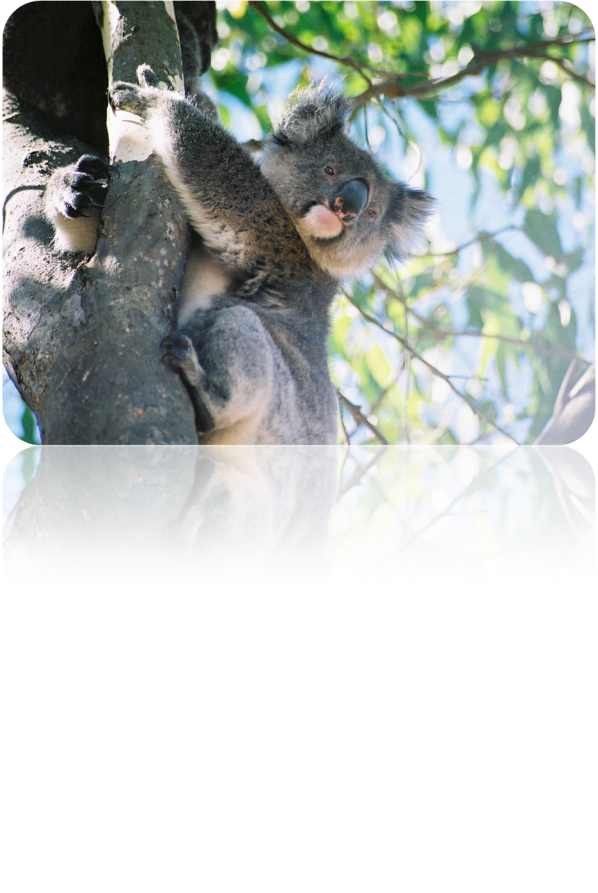